Comparison Study of EIMC Devices and Pilot Implementation in Botswana
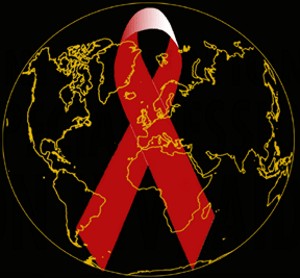 Rebeca M. Plank, MD MPH
Brigham and Women’s Hospital / 
Botswana-Harvard School of Public Health AIDS Institute Partnership
Early Infant Male Circumcision (EIMC): Safety and Sustainability
Minimal bleeding
No sutures
Fast healing ~ 7-10 days
Low complication rate
By the time an adult decides, he may be infected
No loss of time from school or work
No risk of sex before healing
Can be performed by nurses and midwives
Can be done in almost any clinical space
But a device is always recommended
WHO recommends that MC be offered for HIV prevention based upon “compelling evidence”
“Neonatal circumcision is a less complicated and risky procedure than circumcision performed in young boys, adolescents or adults [and] countries should consider how to promote neonatal circumcision in a safe, culturally acceptable and sustainable manner (WHO / UNAIDS, 2007).”
Clinical Study
Determine actual uptake of EIMC
Theoretical acceptability was high (>90%)
Estimate relative feasibility and safety of EIMC devices
Complication rate
Estimate relative advantages of different EIMC devices for sustainable scale-up
Human resources 
Supply chain management
Cost
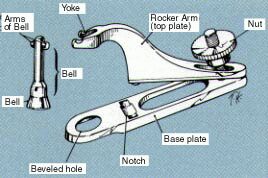 Gomco Clamp
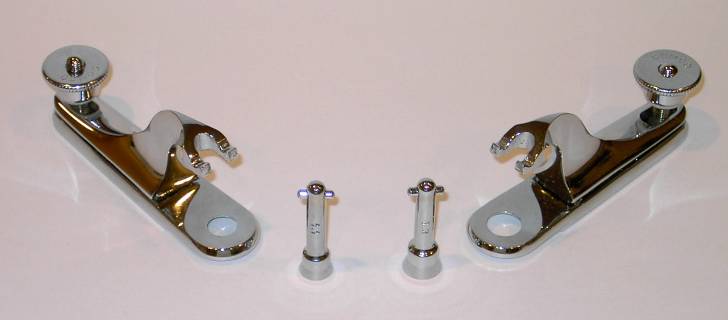 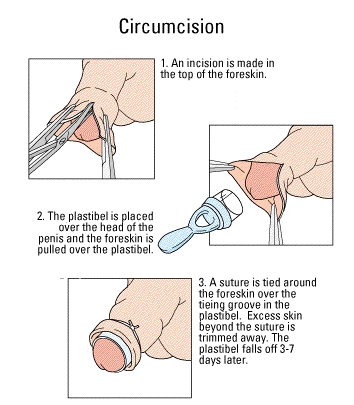 Plastibell
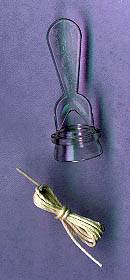 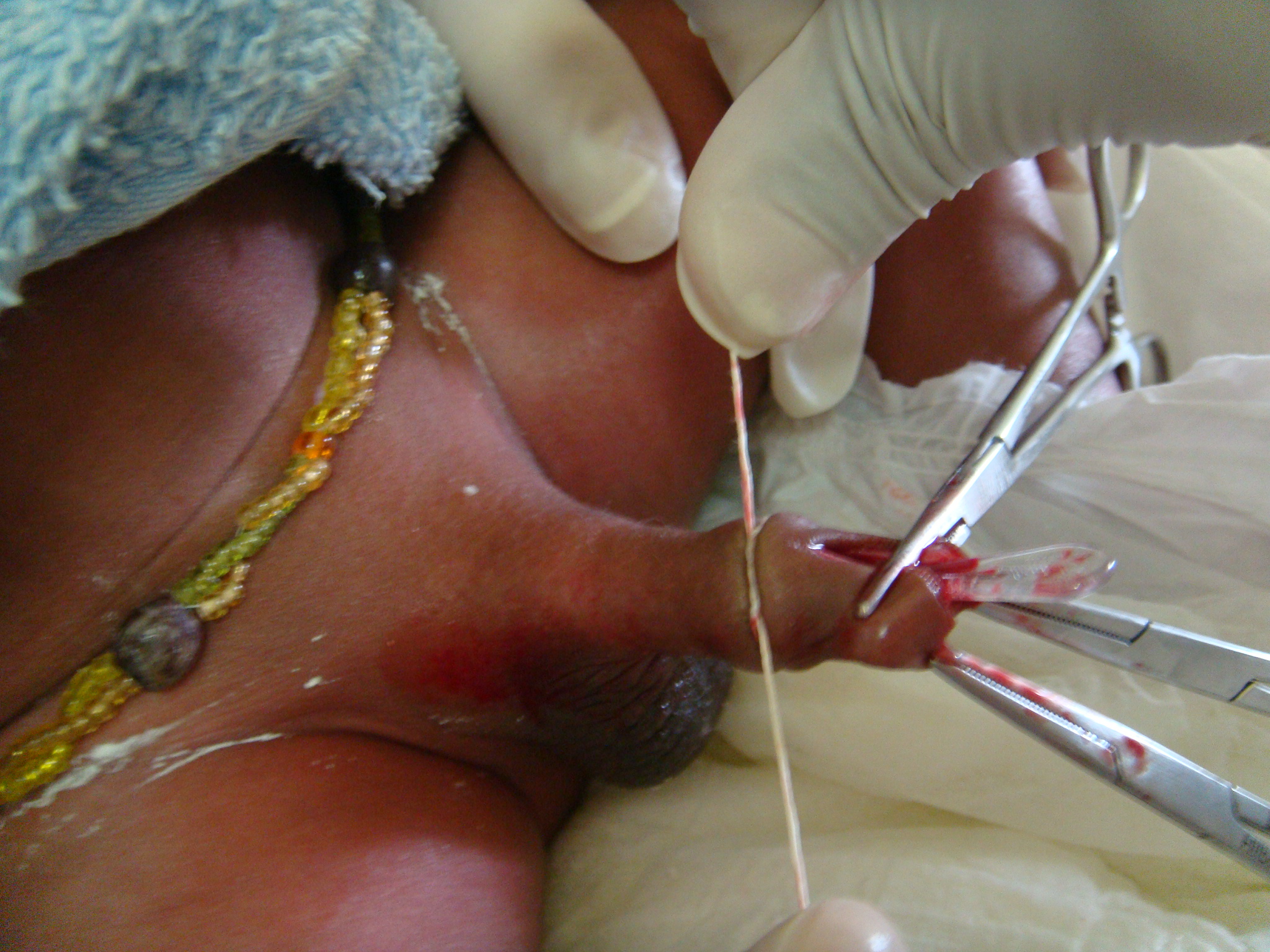 Mogen Clamp
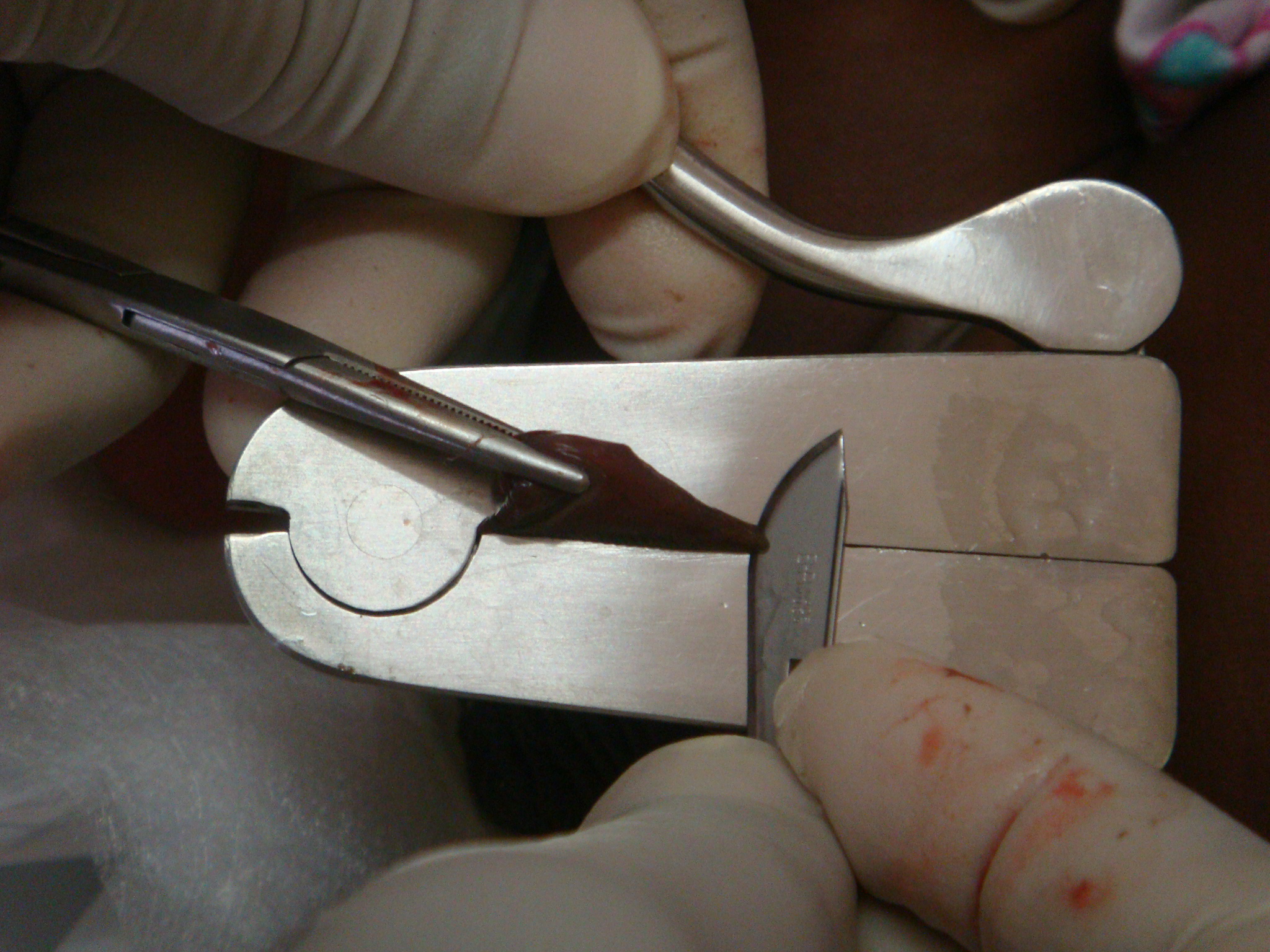 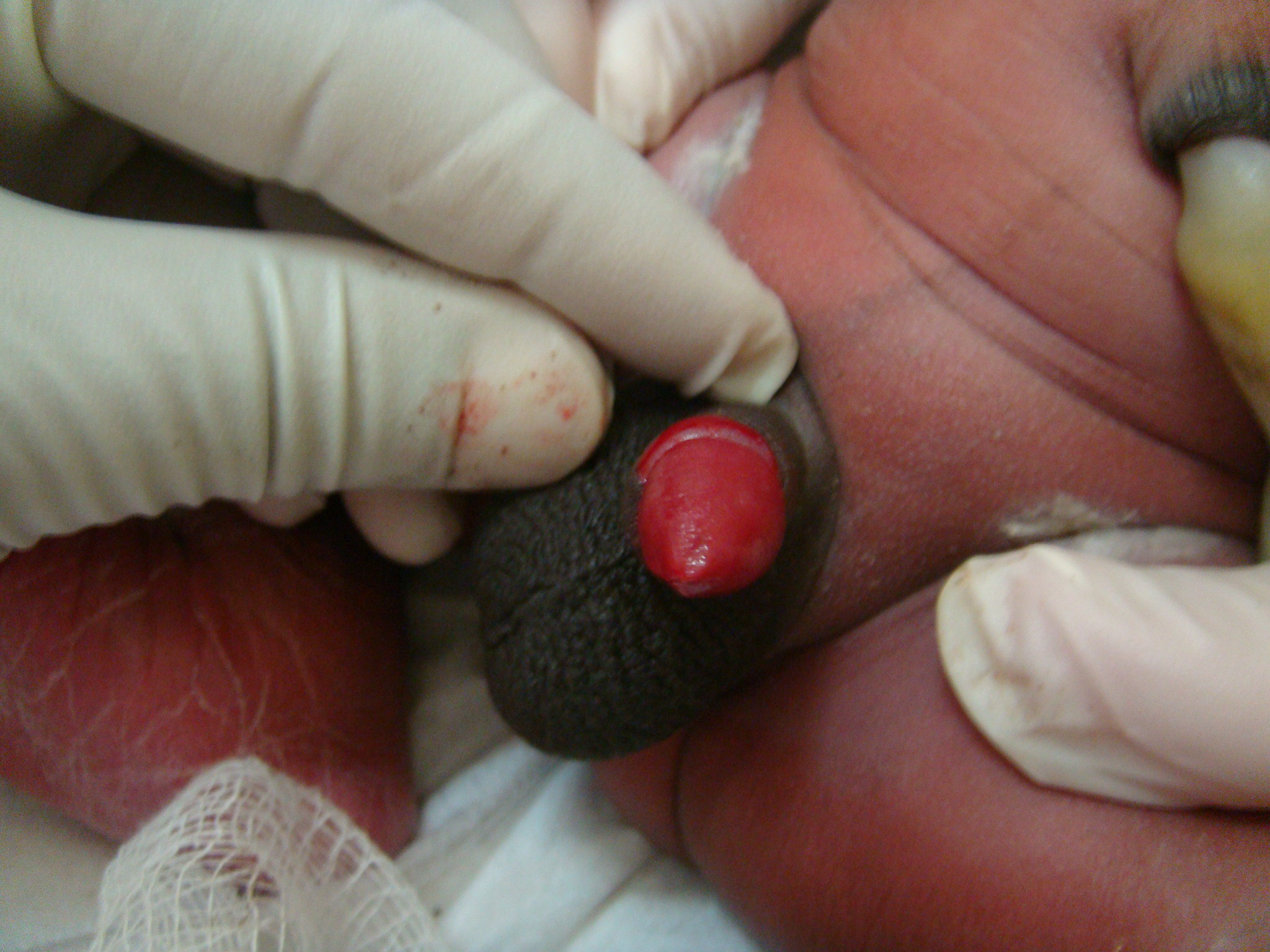 AccuCirc
Like the Plastibell, there is a “bell” that protects the glans, but not retained
Device acts as the clamp and blade, but also shields
Comes in a complete sterile kit
Blade is retained in the device preventing reuse
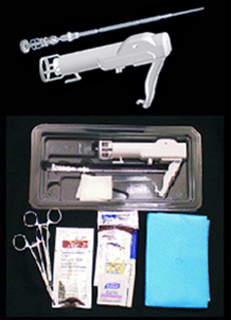 Study Design
Randomized trial Mogen (n=153) and Plastibell (n=147)
Single-arm evaluation of AccuCirc in same population (n=151)
Based on rate of major complications 0.2%, we calculated 12,750 infants per arm would be required to detect a doubling in complication rate
Aim 1: Actual Uptake
Aim 2: Complications by Device
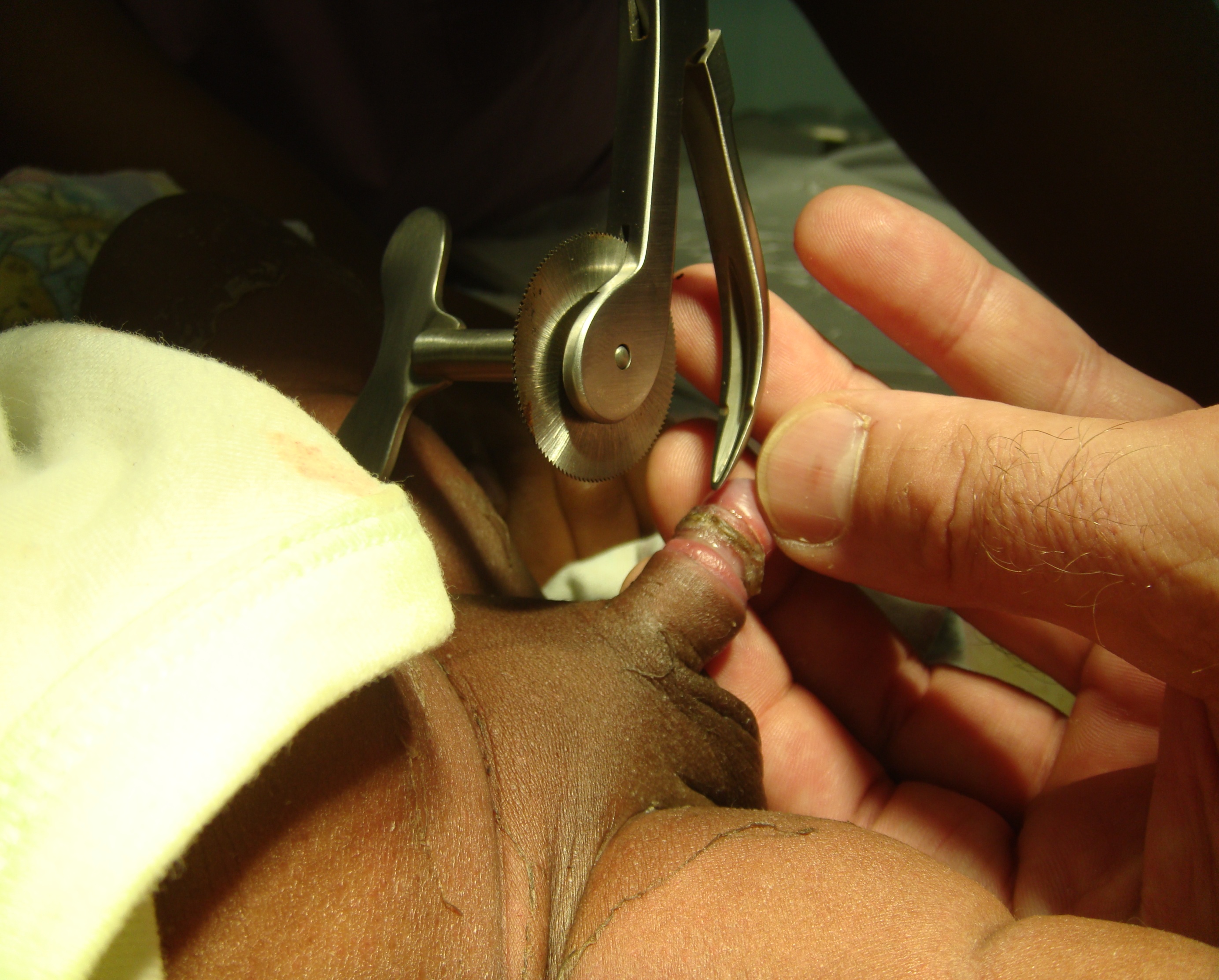 Reported Complications from Others
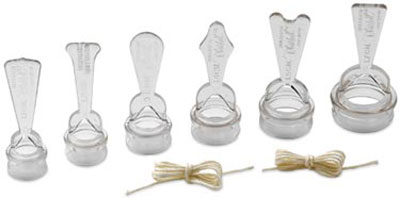 Bode, et al. J Pediatr Urol. 2010;6(1):23-7
Aim 3: Relative Advantages
Inherent safety and predictability
Elective procedure dependent on provider comfort and enthusiasm
Ease of training
Volume differs from adults
Supply chain management and instrument processing
Periphery
Cost
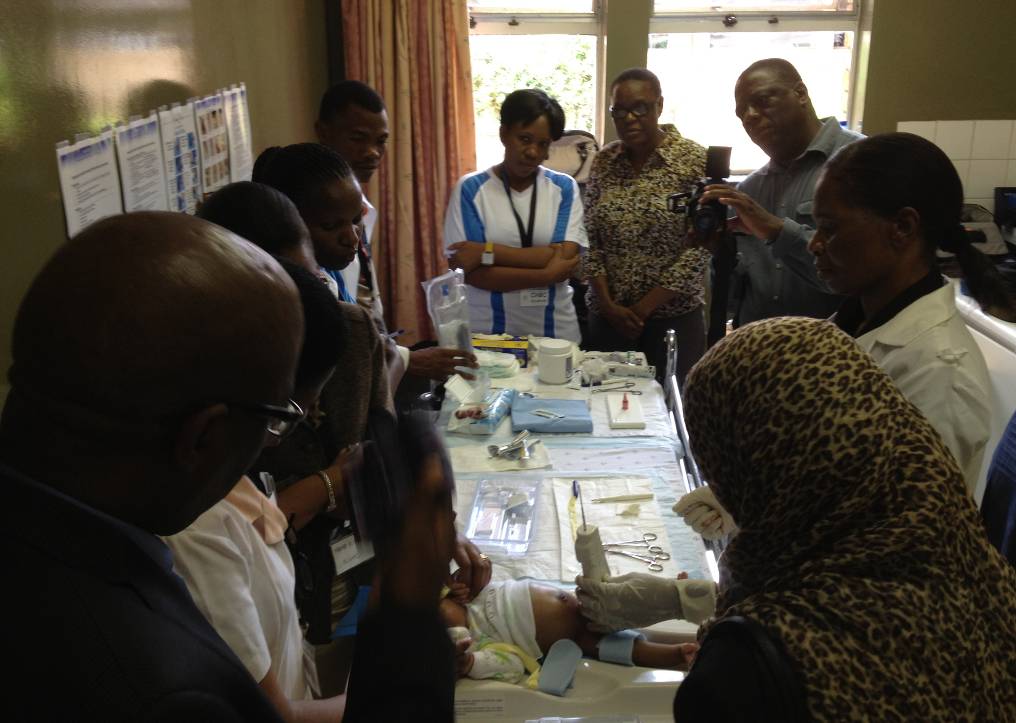 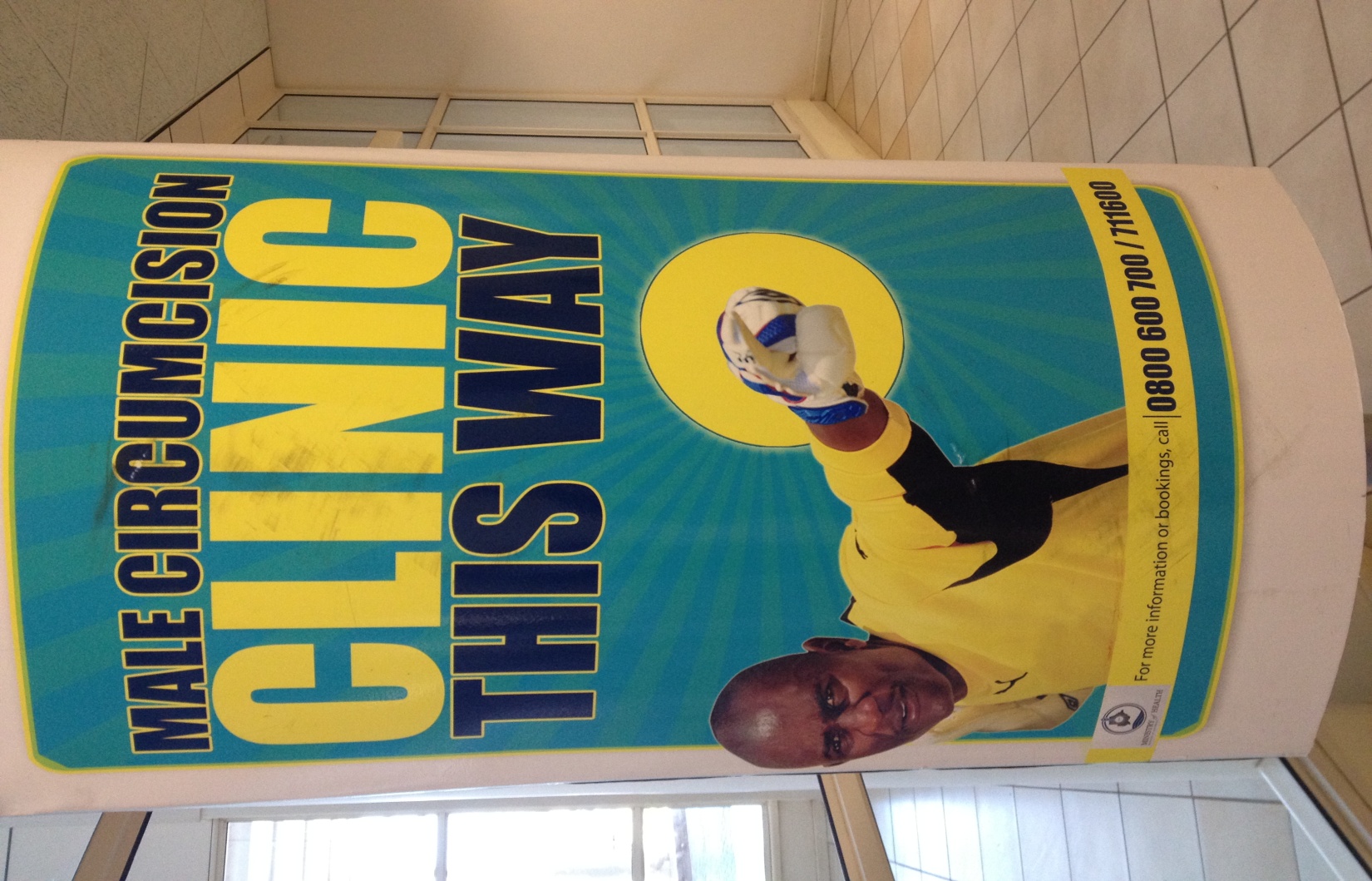 Thank you